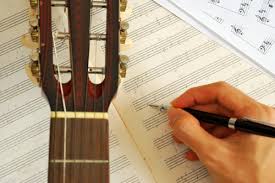 Composition
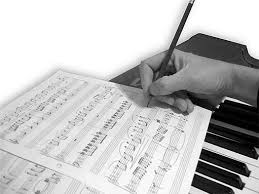 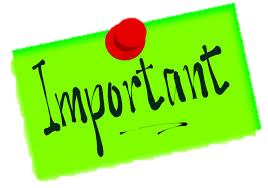 What you need to know!
Your composition is sent away to SQA and is worth 
30 marks (15% of overall mark)

Your composed piece of music is worth 20 marks

Your evaluation of your composition process is worth 
10 marks
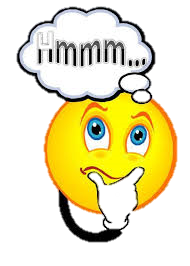 What you need to do!
Compose one finished piece of music must last minimum 1min and max 2mins 30 sec

Evaluate the process of your composition
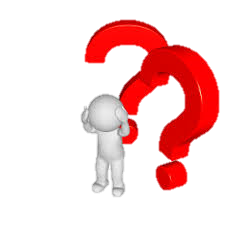 What are your options?
You can choose to develop one of your compositions 
from S3

- Scottish Composition
- Song Writing
- Blues Improvisation 

OR

You can choose to start something new
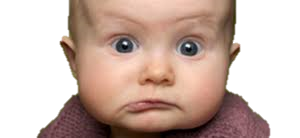 Where do you start?
If you have decided on DEVELOPING one of your S3 compositions you will need to ask your teacher for the one that you need.

If you are going to create a new one then this is 
what you need to think about.
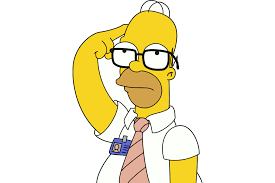 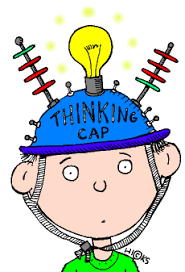 Where do you start?
You can chose one the following options to start with

 Create a melody on an instrument of your choice 
 Choose a chord pattern that you like
 Start with a riff
 Lyrics
 Inspiration from a picture
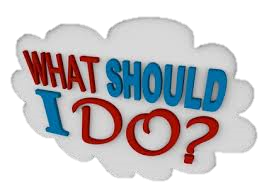 Choose an instrument that you are confident on. E.g Compose melody for Keyboard or Glock
 If creating a melody pick a couple of notes you like the sound of and take it from there
 Remember if you don’t like something try just changing one or two notes or change the rhythm this makes a huge difference to the sound
 Use question and answer technique – Question/Answer then ask the same question but reply with a different answer!
Evaluation!
Worth 10 marks

 Should include all the decisions you have made. E.g What chords you used & why?, Why did you pick the instrument(s) that you did…
 Explain how you have explored and developed your ideas E.g I changed the rhythm…
Strengths and /or areas which could be improved.

You have to use the form on the next page. This can be typed or handwritten but must not go over the A4 page. 
 Try and keep a record of what you have done as you make a decision
Evaluation Form!
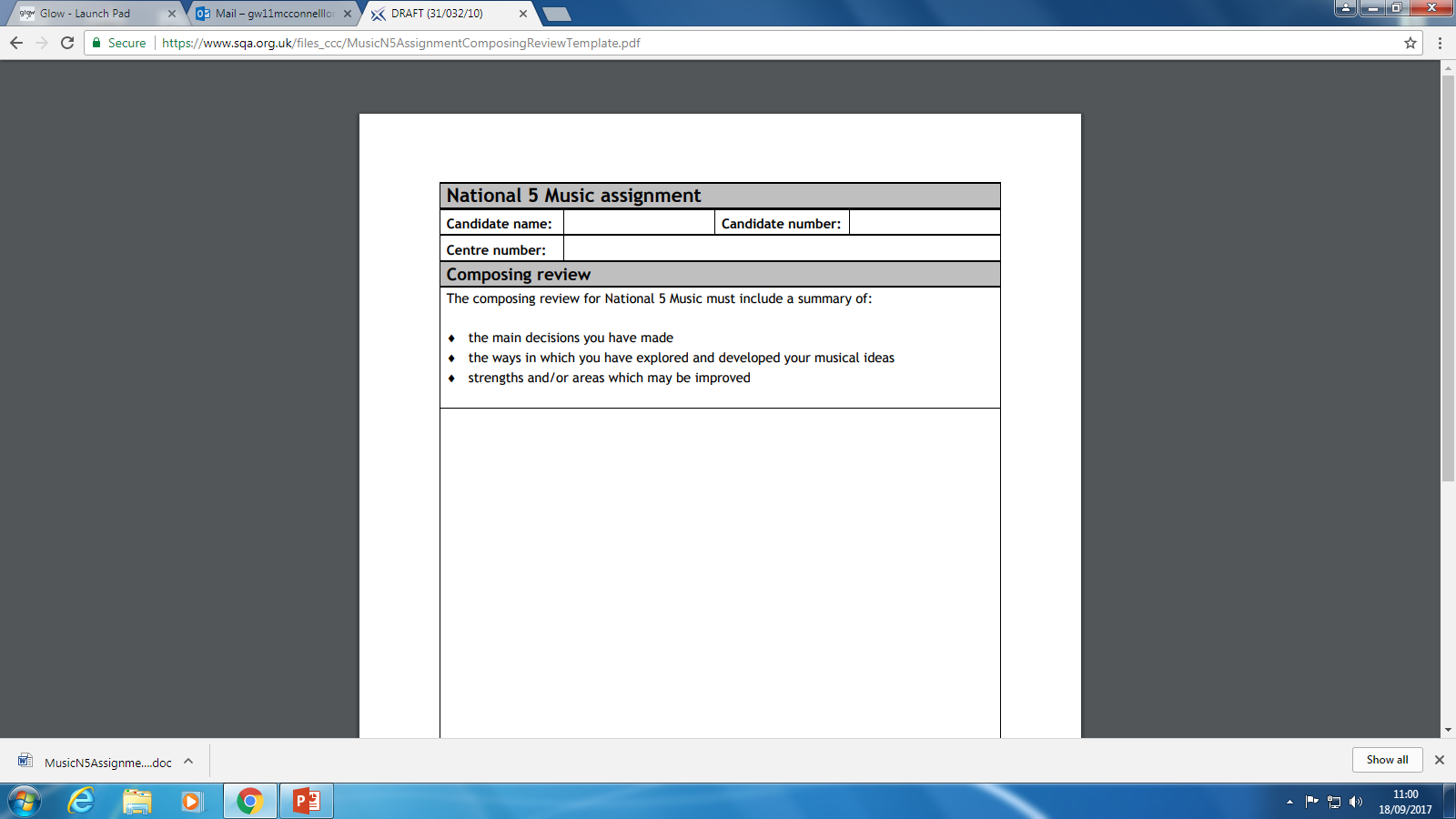